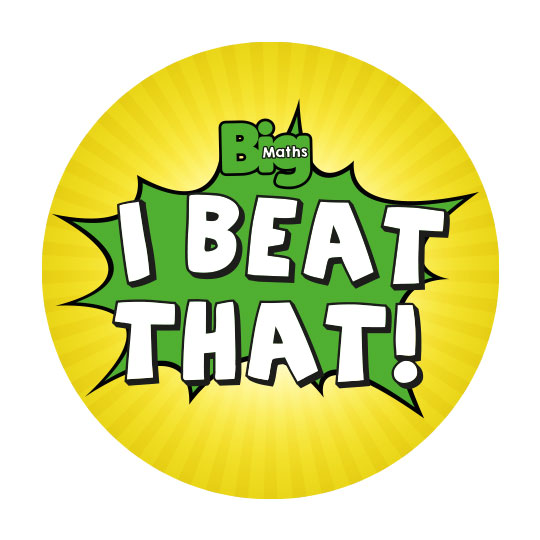 Primary 4- Beat That
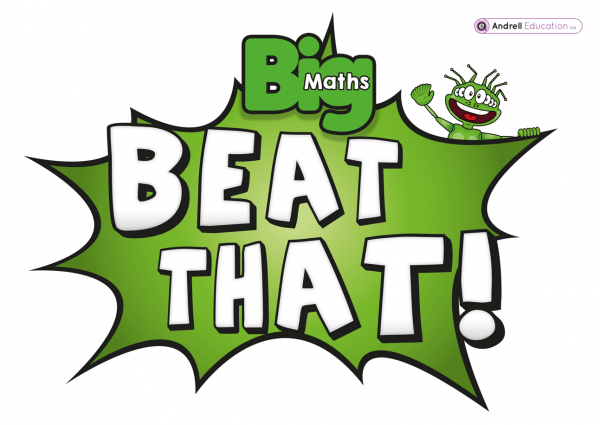 NumeracyYour Task
Beat That! 

It’s time for your weekly Beat That challenge! 
On the next 2 slides are some Beat That problem challenges. You can choose which you would prefer to do and if you really want a challenge, try both!
You can either set a timer and see how many you can answer in the set time,
Or
Set a stopwatch and time how long it takes you to complete them all!
Remember, you are trying to “beat” your previous time/score.
Please let me know how you get on. Good luck,
Mrs Palmer 
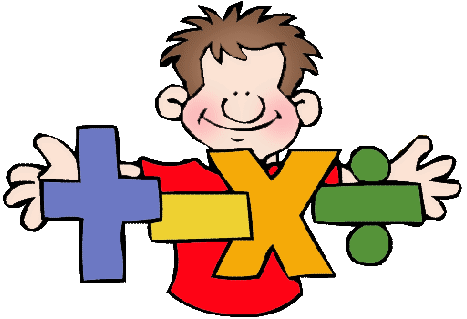